Cave Escape!
A game by Tyler Green and Steven Roberts
Game Overview
You are lost within a large, mysterious, and dangerous cavern! Can you dodge the many obstacles and escape?
         		
-This is you.
-Not shown: jetpack, mining light, or actual appearance
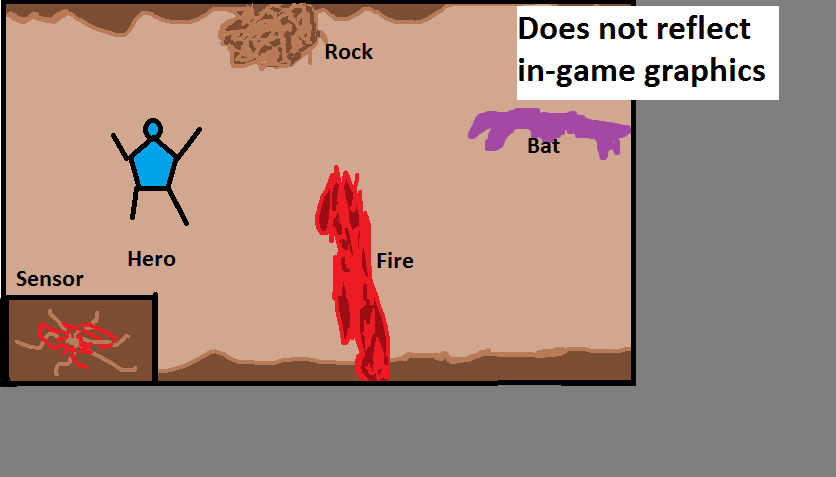 How to Play
Hero at set X position relative to camera.
Press UP and DOWN to fly higher or lower
Press RIGHT or LEFT to speed up or slow down flight speed
Some Obstacles to Avoid
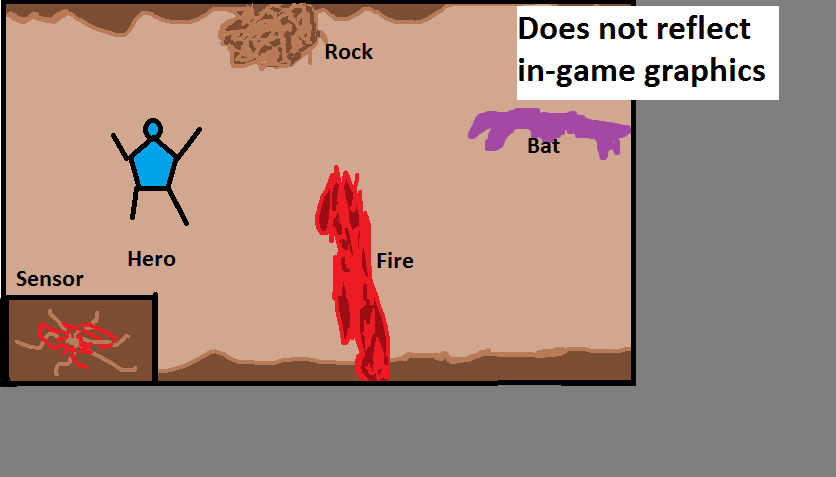 Bats! They fly in a line. Some Chase.


Rocks! Fall from top of screen. Pixel Perfect Collision.


Fire! Shoots up from bottom.

More obstacles at a time as you progress
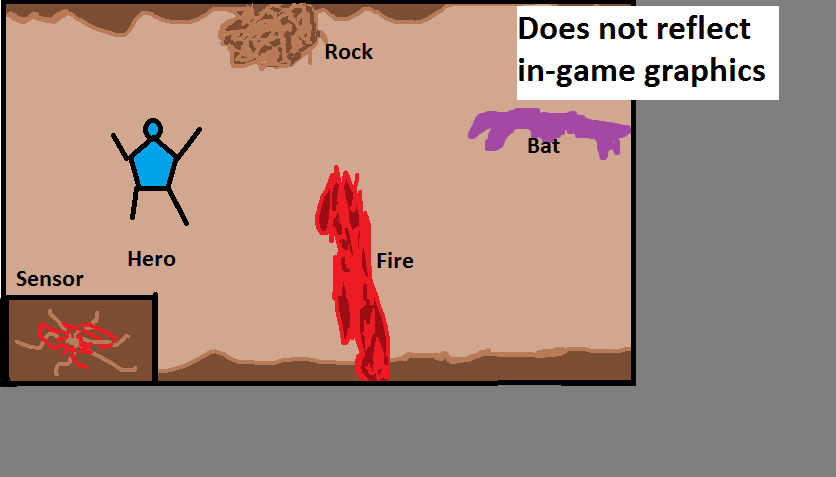 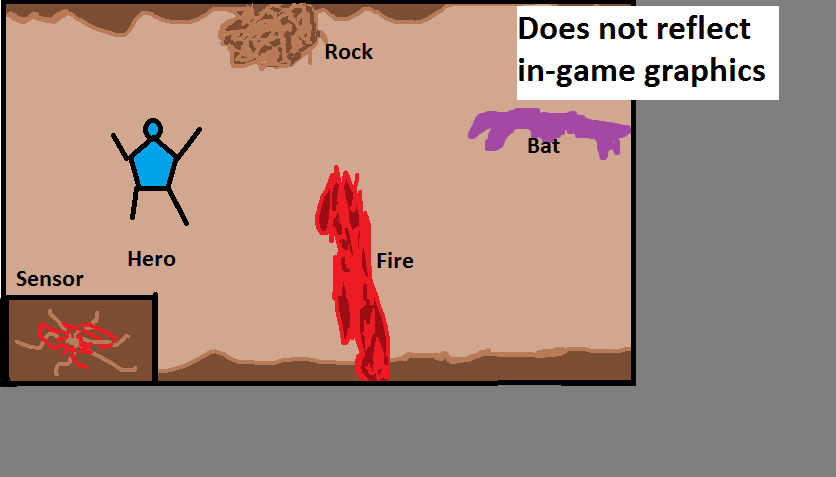 Cameras
MAIN
HUD- (Life, etc.)
SENSOR
Lights
Warning: Darkness!
No Light
Hero’s Spotlight
Mining Light!
Fire!
Concept Art
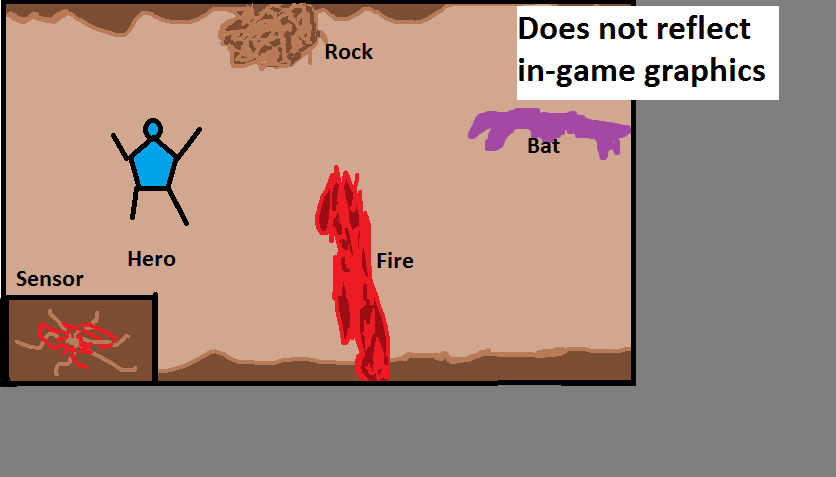